Updateon the RECENT DEVELOPMENTS in INTOSAI 															Item 4
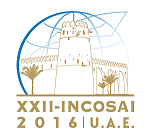 XXII INCOSAI 2016
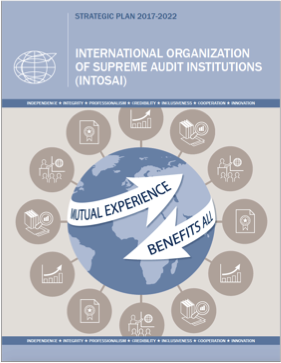 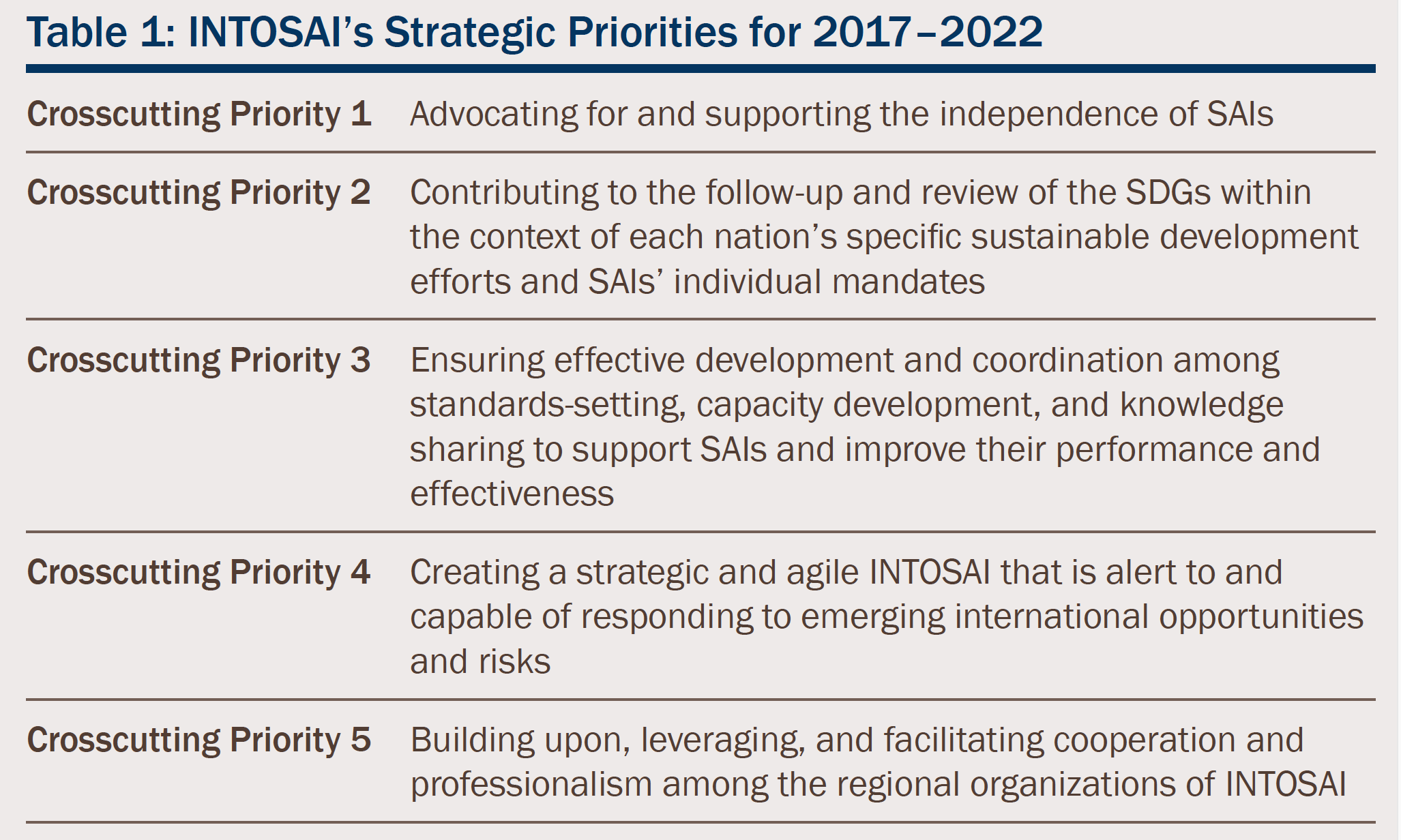 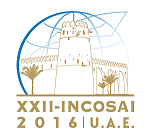 XXII INCOSAI 2016
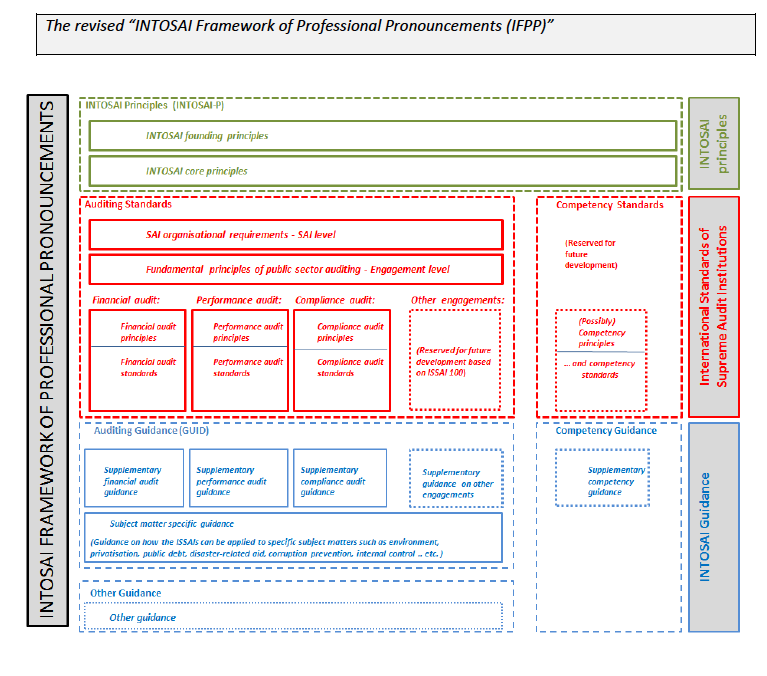 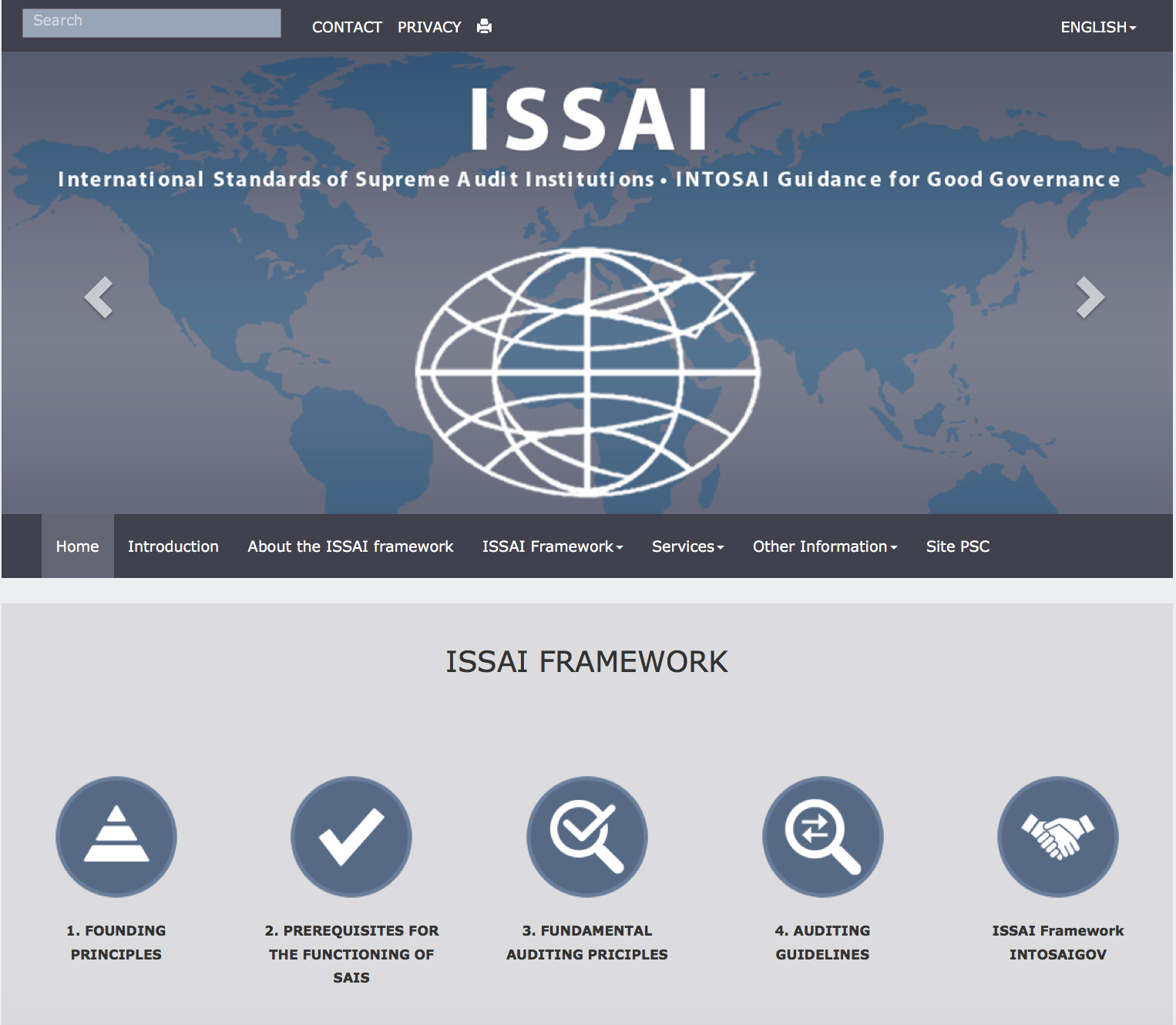 Forum for INTOSAI Professional Pronouncements (FIPP)
INTOSAI Framework for Professional Pronouncements
 (IFPP)
INTOSAI Principles
INTOSAI Standards
INTOSAI Guidelines
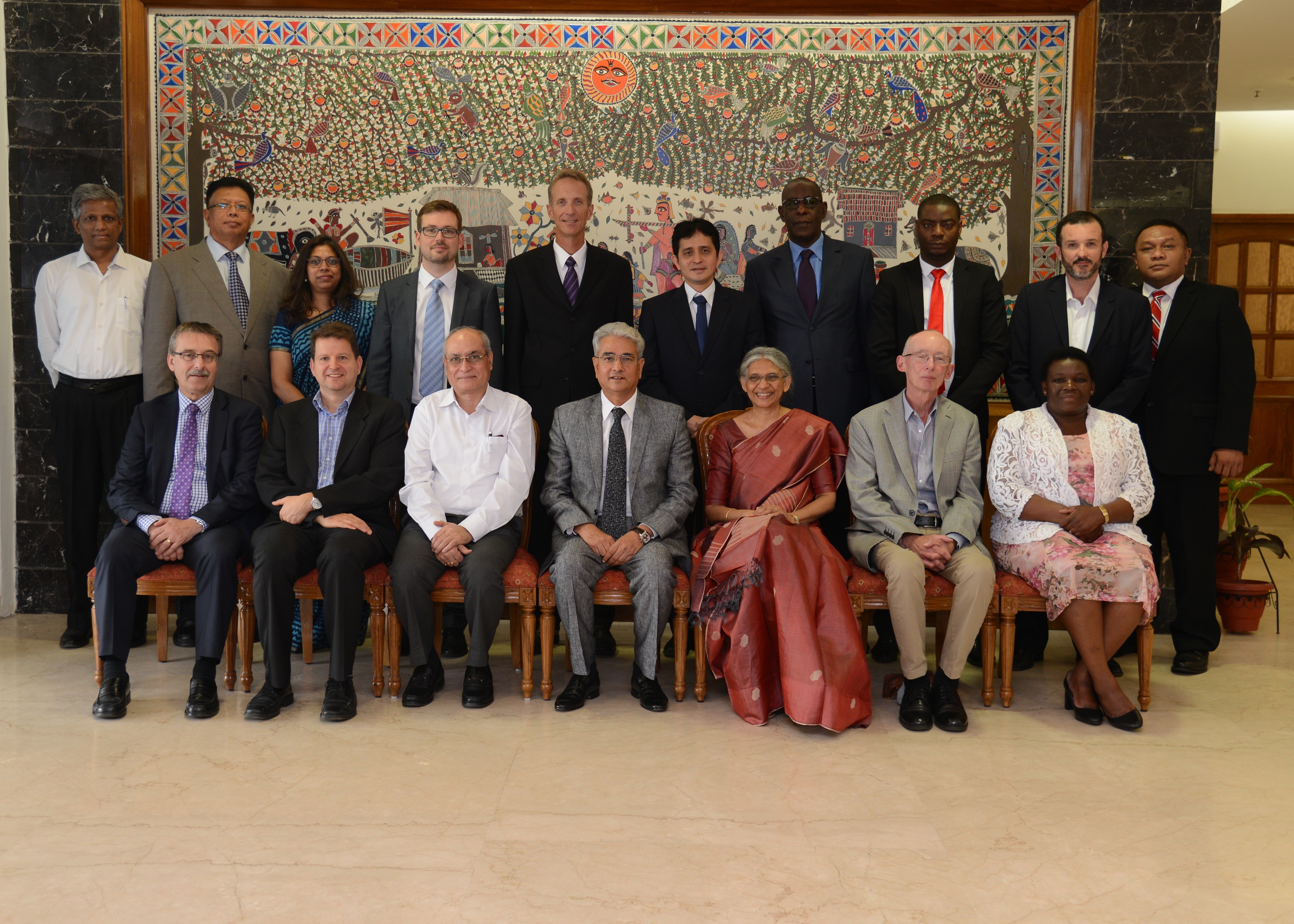 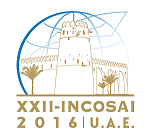 XXII INCOSAI 2016
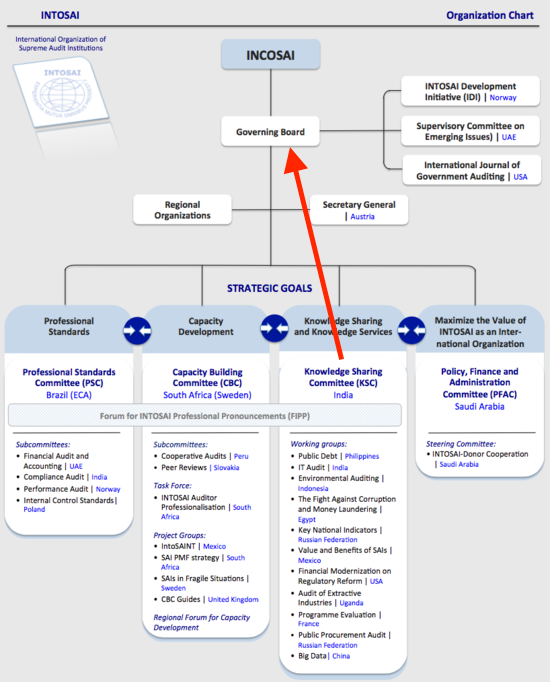 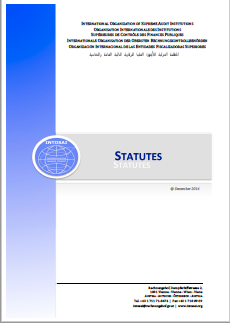 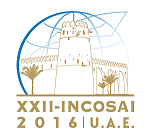 XXII INCOSAI 2016
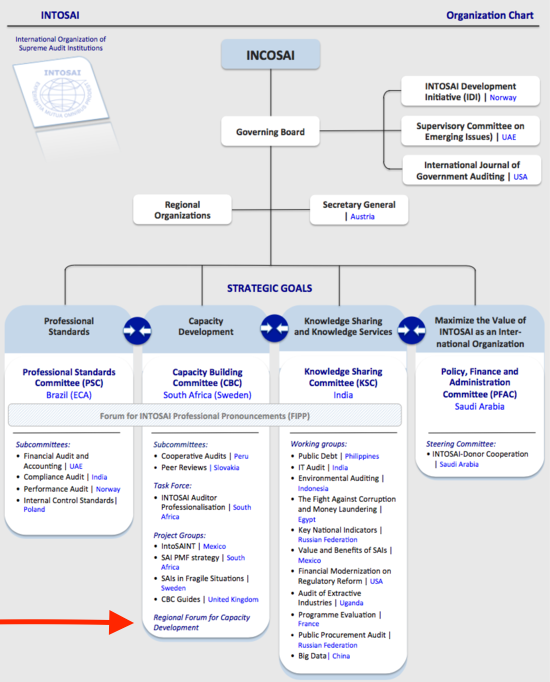 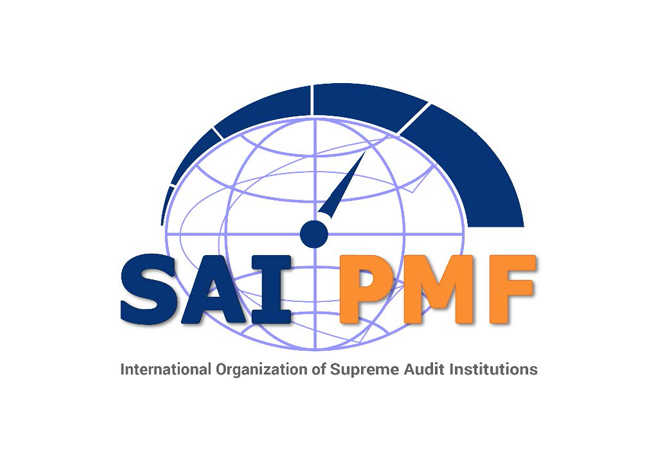 Regional Forum for Capacity Development
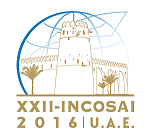 XXII INCOSAI 2016
„Implementation of the INTOSAI Strategic Plan 2017 – 2022 
based on the Abu Dhabi Declaration, with particular focus on 
the 5 strategic cross-cutting priorities.“
Priority Theme 2017
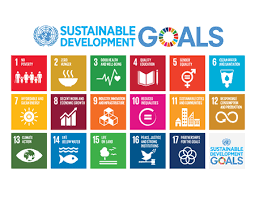 UN Sustainable Development Goals
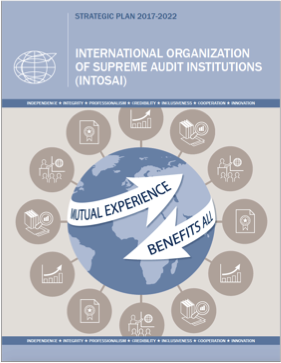 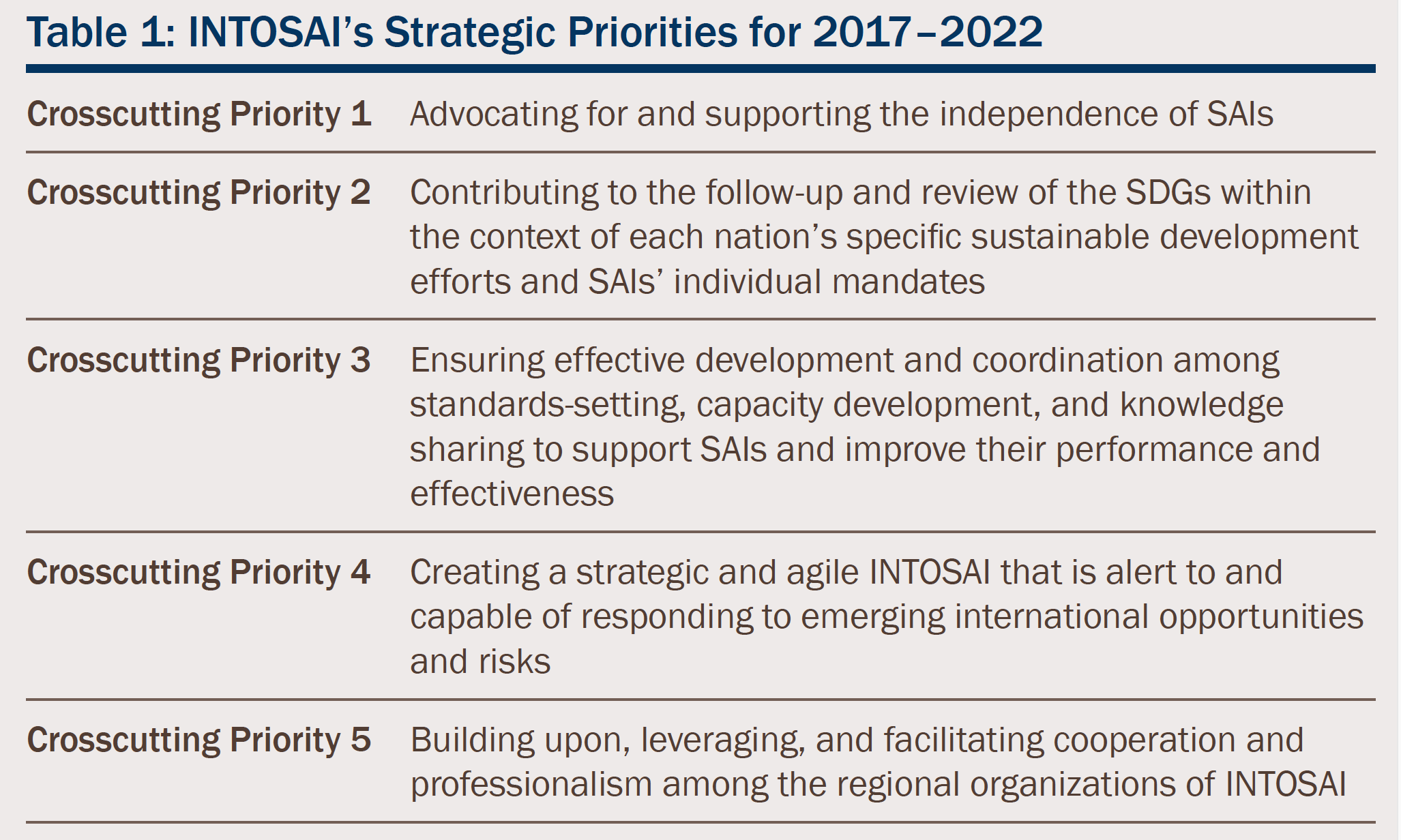 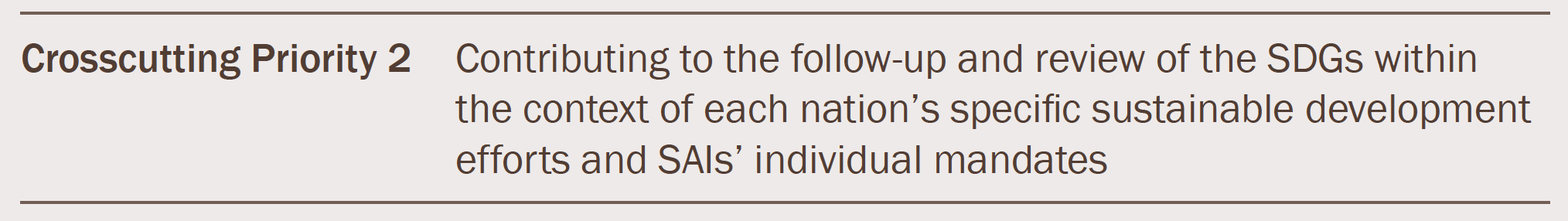 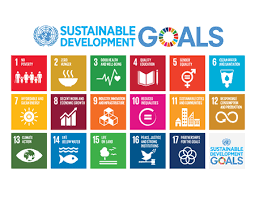 UN Sustainable Development Goals
Auditing national systems of follow-up; 
Performance audit of SDG programmes;
 Assessing and supporting SDG 16;
Being models of transparency and accountability.
4
approaches:
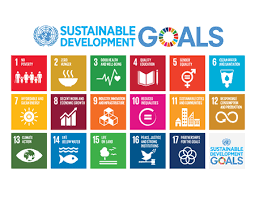 UN Sustainable Development Goals
Auditing preparedness model;
Audit findings framework;
Public financial management framework;
Global SAI performance evaluation framework.
Measures for implementation:
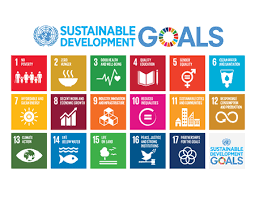 UN Sustainable Development Goals
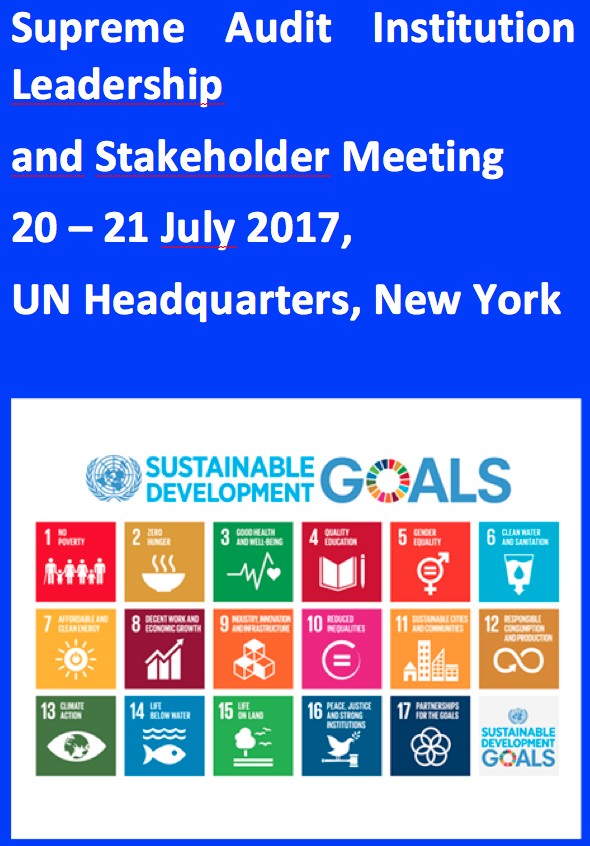 Foster substantive discussions and knowledge-sharing on critical issues
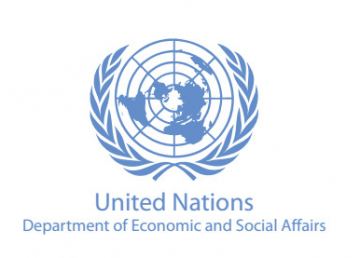 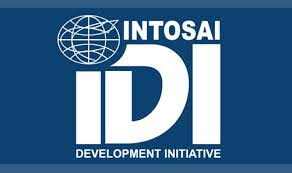 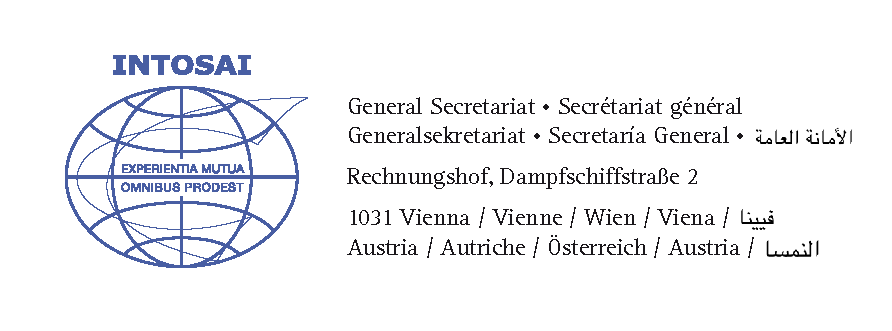 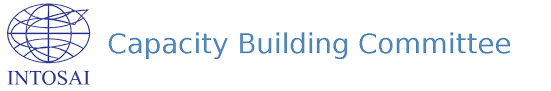 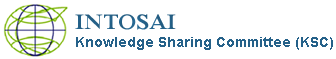 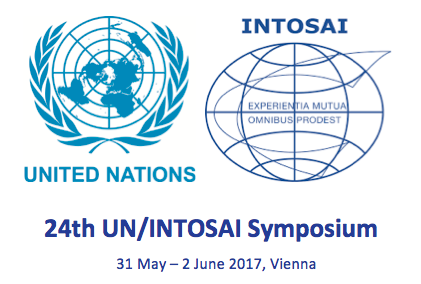 24th UN/INTOSAI Symposium 2017
Digitalization, open data and data mining: relevance and implications for SAIs’ audit work and for enhancing their contributions to the follow-up and review of the SDGs.”
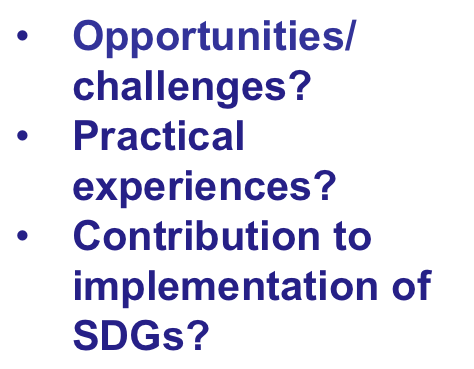 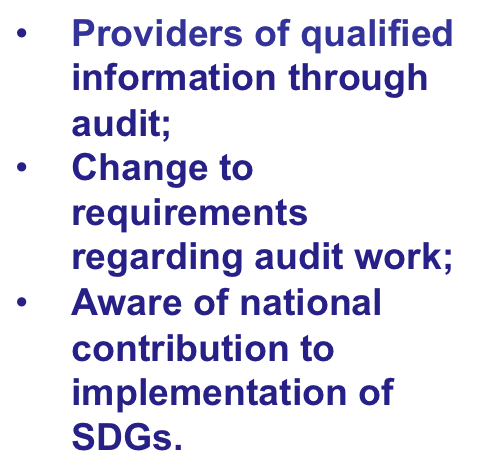 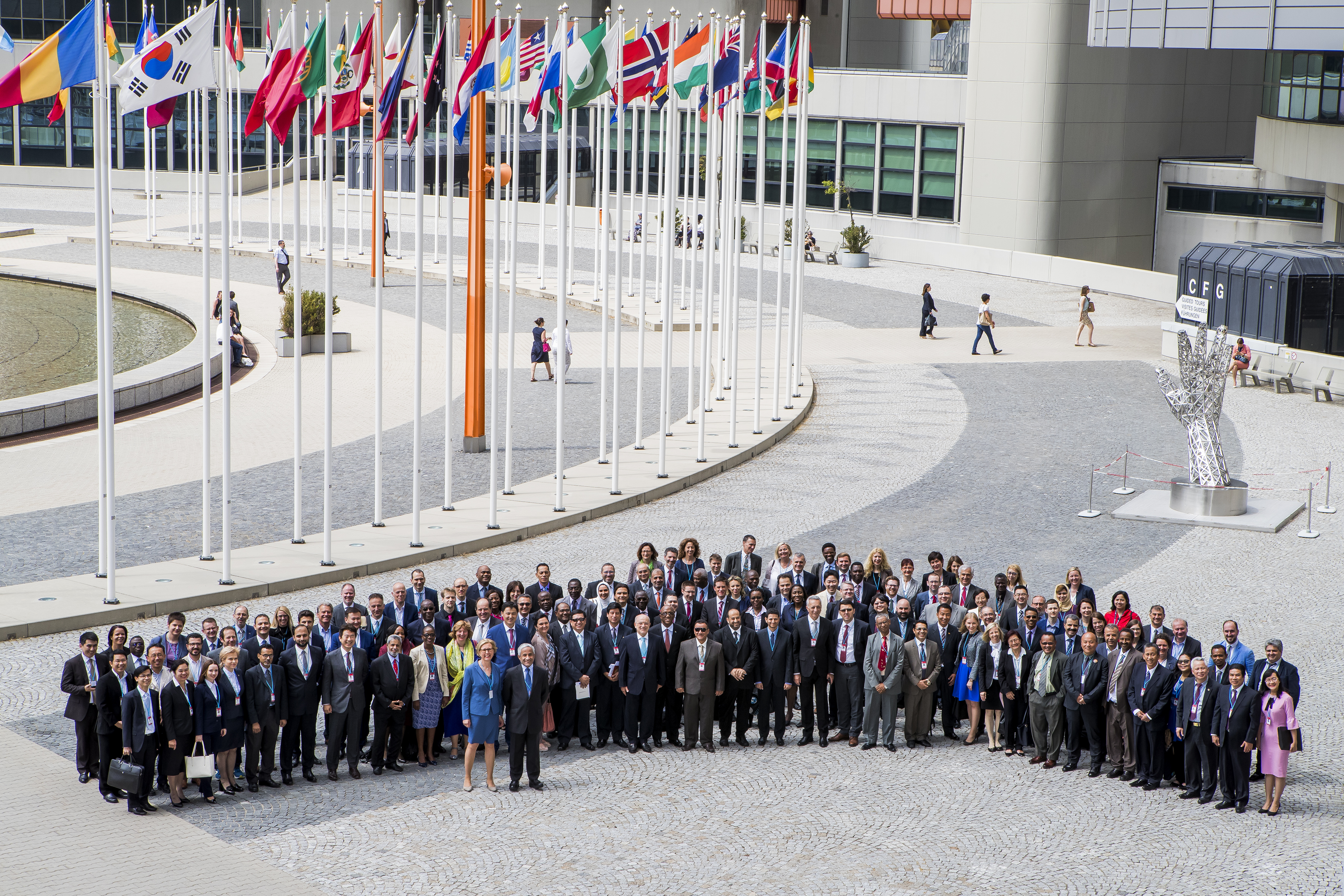 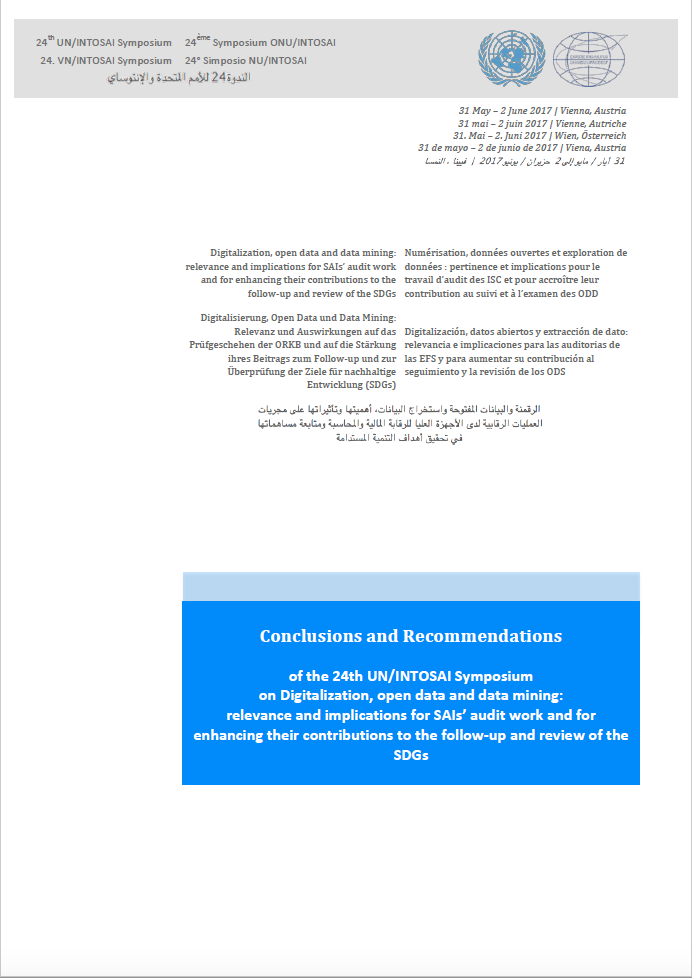 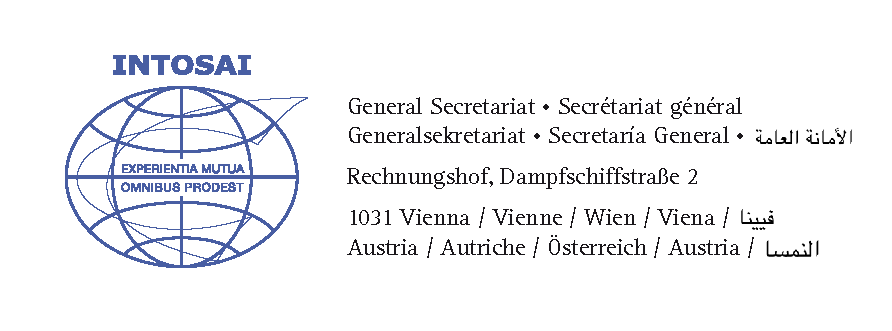 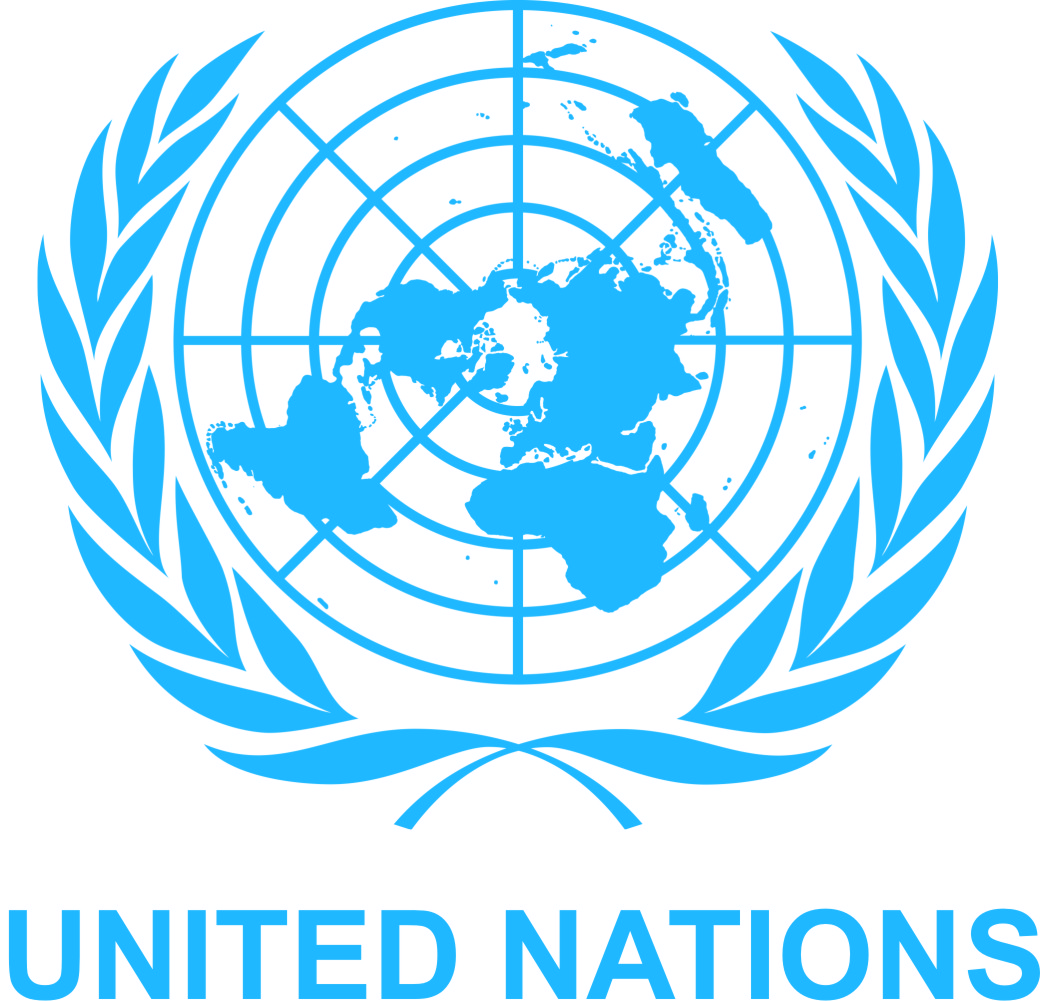 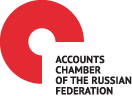 XXIII INCOSAI 2019
Sub-theme I.1:
	Data-quality 	and 	indicators for public 	sector development
Theme I:
Information technologies for the development and raising efficiency within the public sector
Sub-theme I.2:
	The place and the 	role 	of formed data and big 	data obtained in the 	activity of SAIs
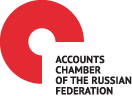 XXIII INCOSAI 2019
Sub-theme II.1:
	The strategic audit 	as 	a tool 	of the SAIs to assess the 	potential and results of the 	goals achieved in the social 	and economic spheres
Theme II:
The role of SAIs in the achievement of their strategic goals and priorities
Sub-theme II.2:
	The role of SAI and INTOSAI 	in securing openness of 	economics and in resolving 	tasks to achieve socially 	oriented development 	under prevailing conditions
70th Governing Board Meeting 2017
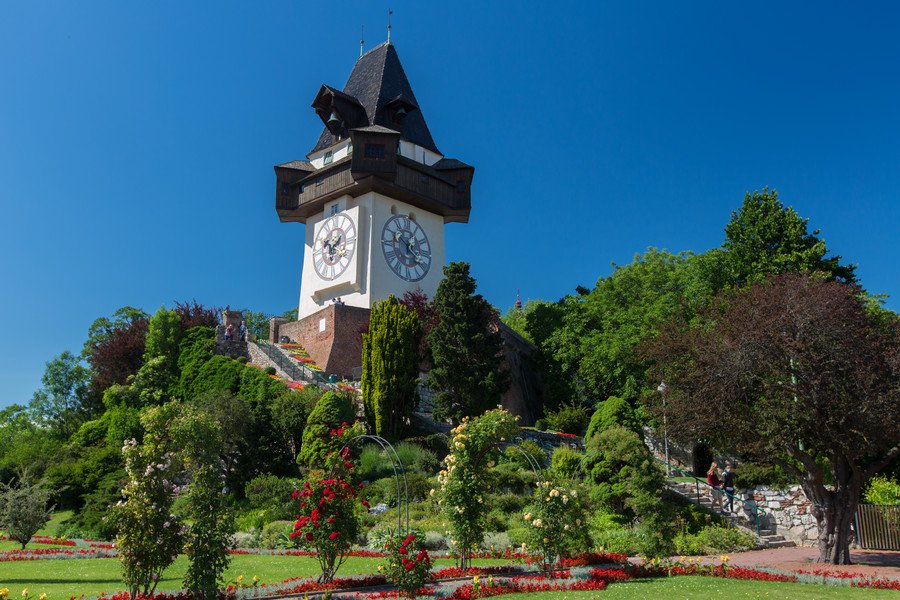 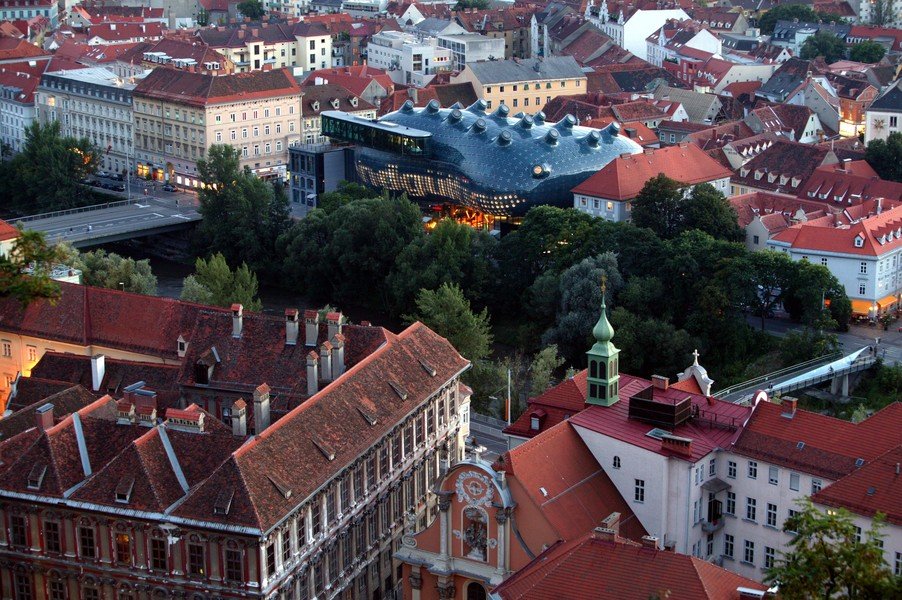 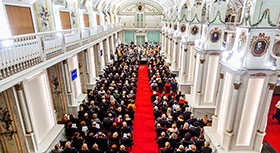 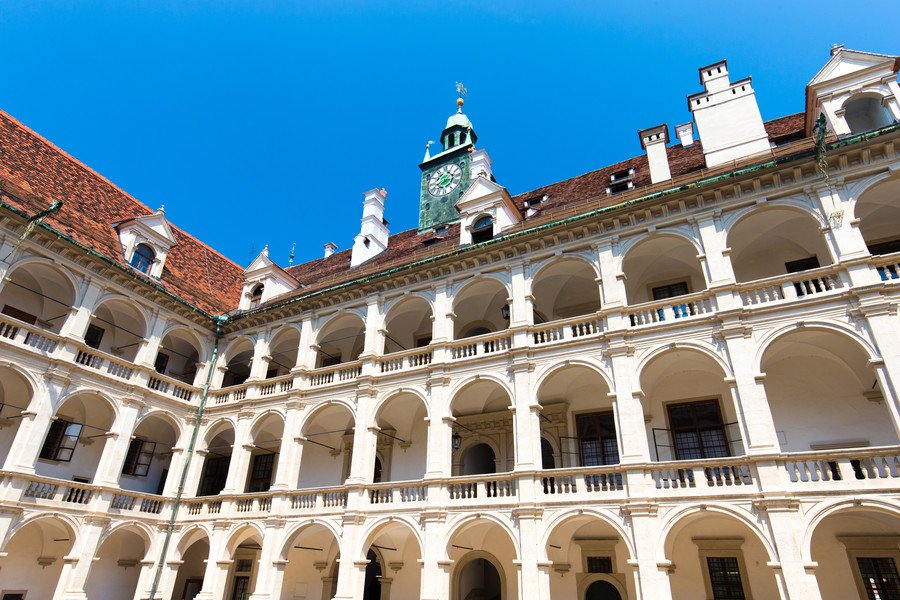 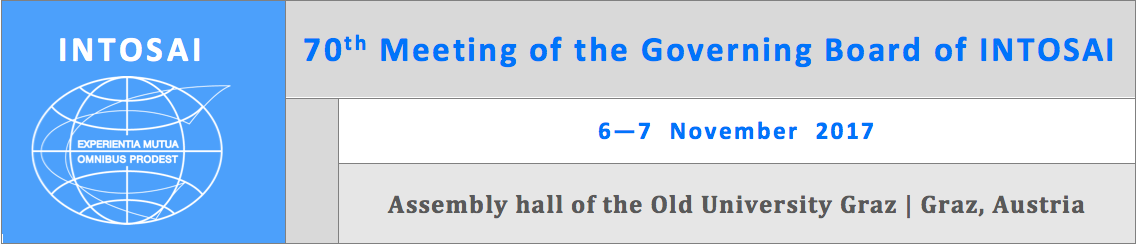 70th Governing Board Meeting 2017
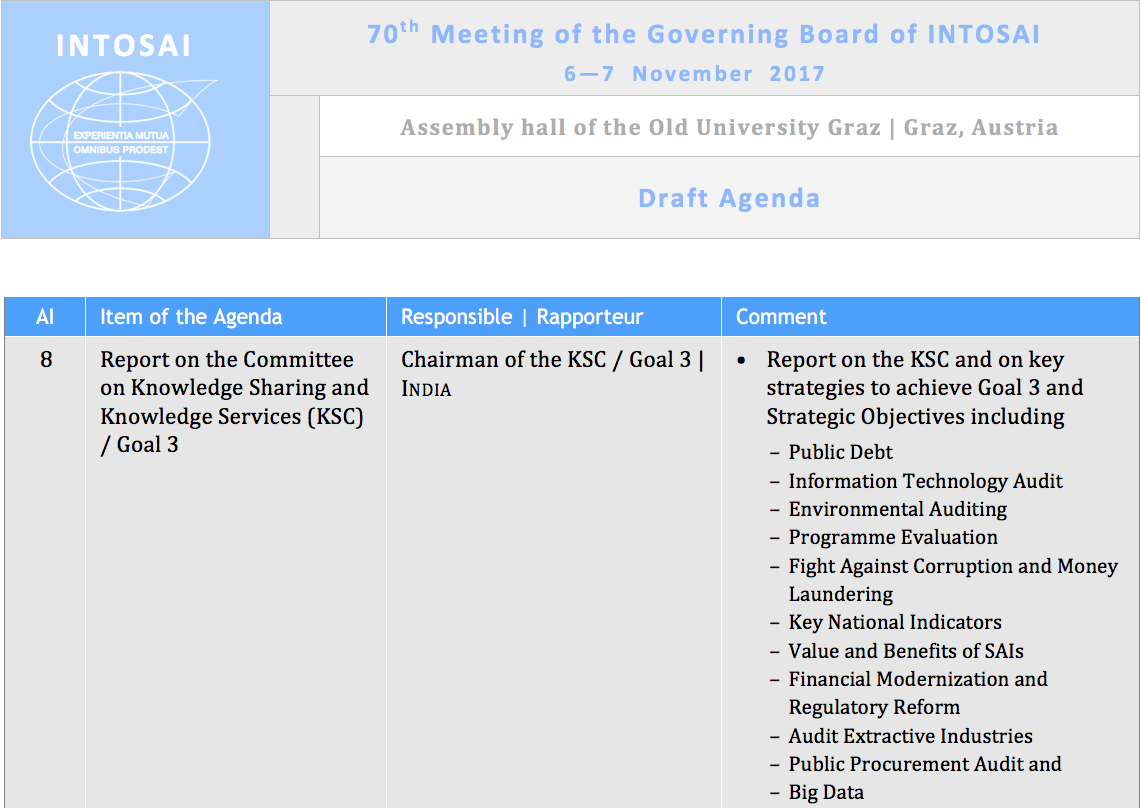 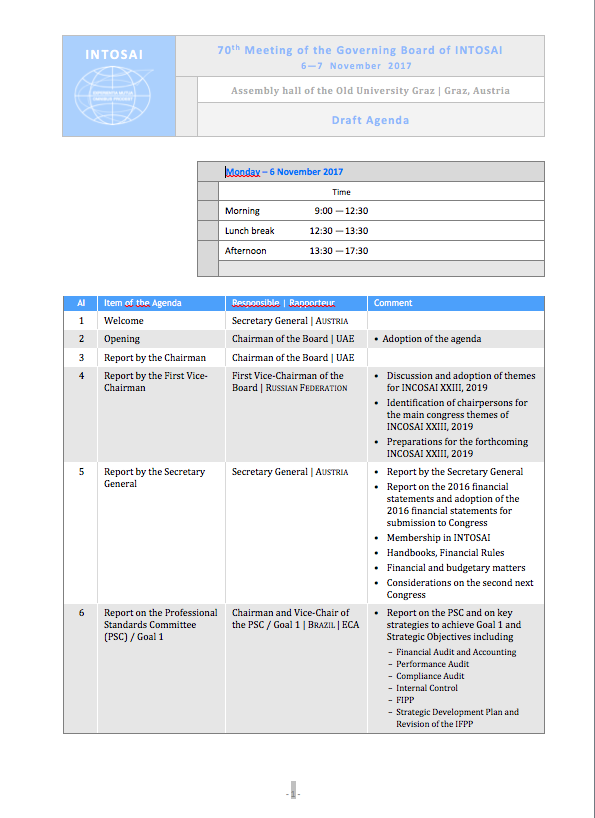 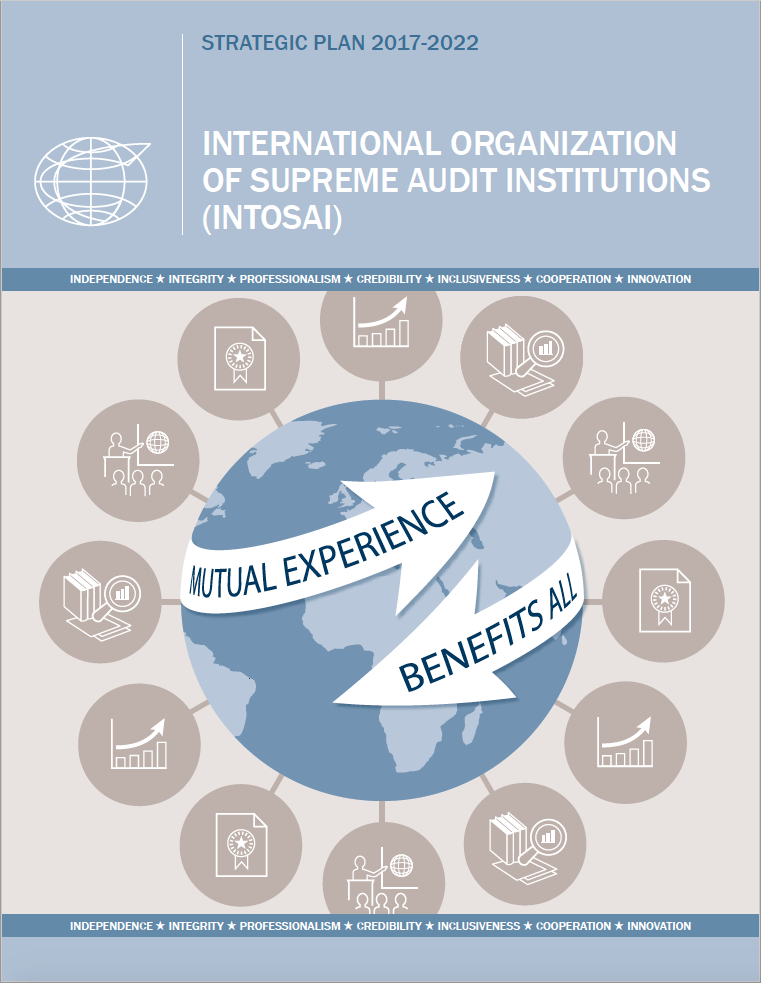 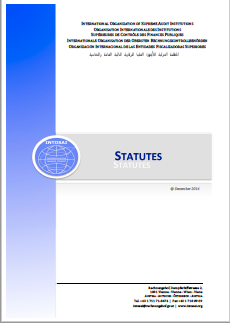 Thank you!
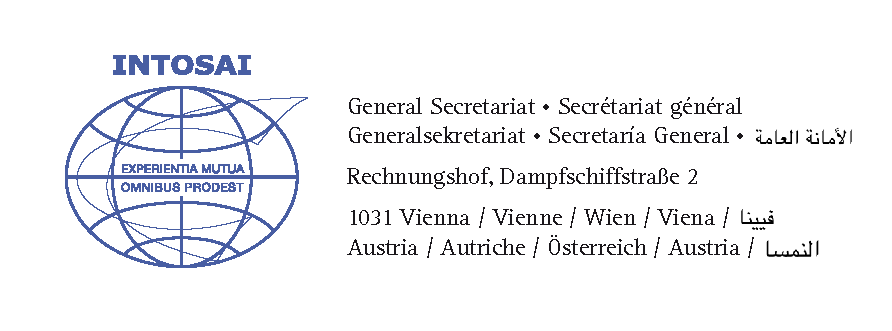